2025 KPS Spring Meeting
Robinson Instability in Active Harmonic Cavities in Korea-4GSR
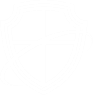 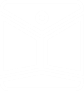 Youngmin Park, Moses Chung
Division of Advanced Nuclear Engineering, POSTECH

Jimin Seok, Jaeyu Lee, Jaehyun Kim, Gyeong Su Jang
Pohang Accelerator Laboratory, POSTECH
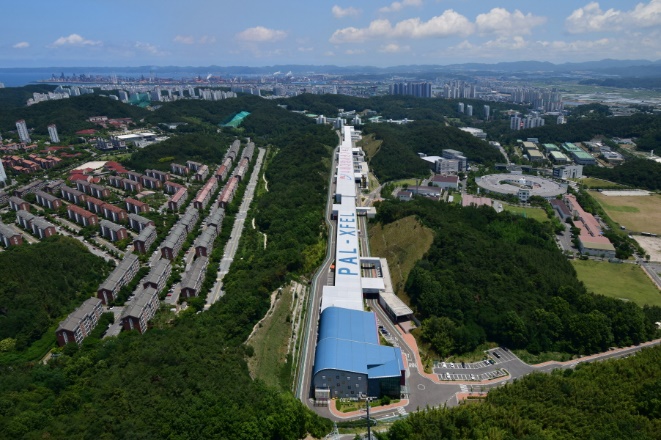 Apr.24.2025
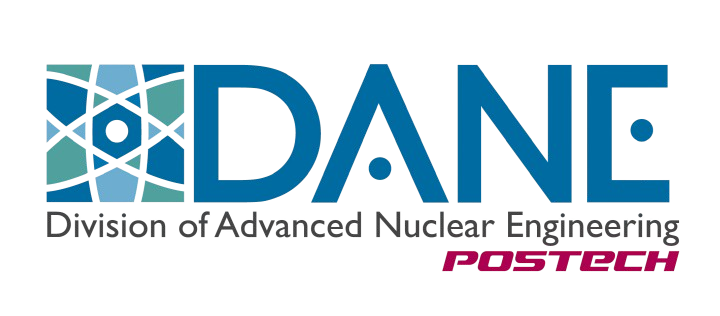 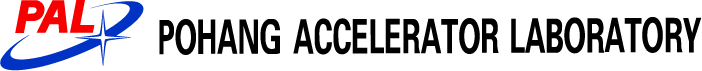 2025 KPS Spring Meeting
Index
Introduction

Basic longitudinal dynamics

Generated power

Robinson Instability

Analysis and Simulation

Summary and Future work
2
2025 KPS Spring Meeting
Korea-4GSR with higher harmonic cavity
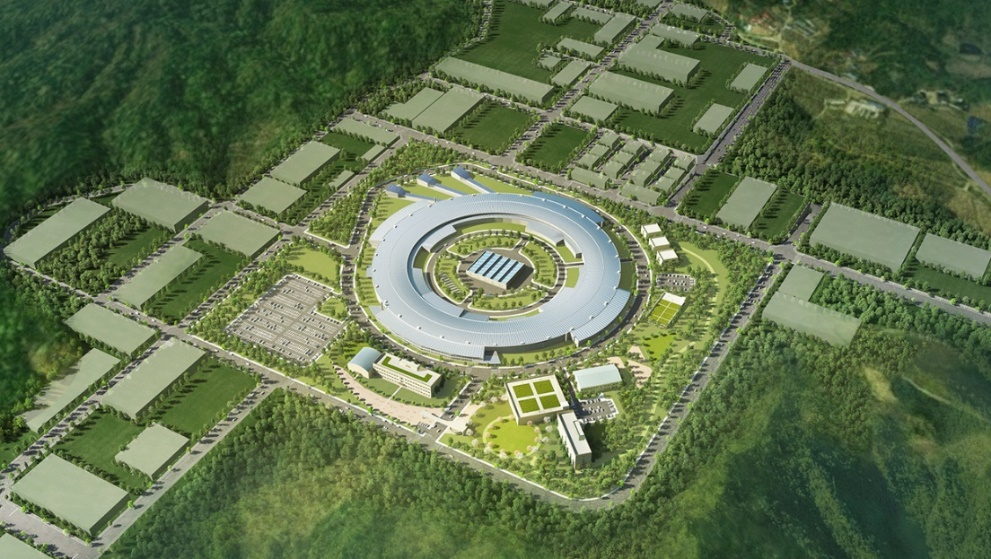 EU-type 500-MHz HOM damped cavity
ALBA-type 1.5-GHz HOM damped cavity
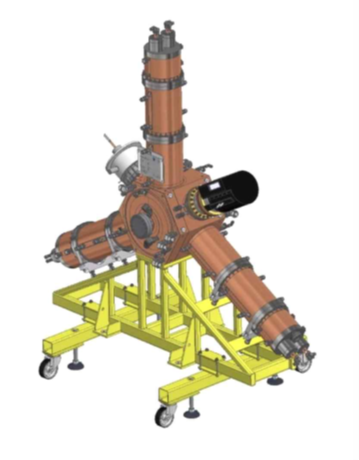 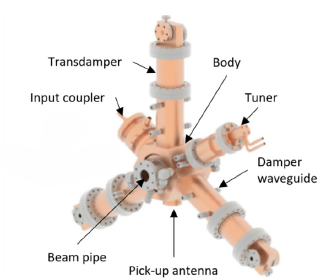 Increases Touschek lifetime
Reduces effects of high frequency impedance
Landau damping to mitigate instabilities


Generated power of Active cavity
Robinson Instability
3
2025 KPS Spring Meeting
Basic longitudinal dynamics
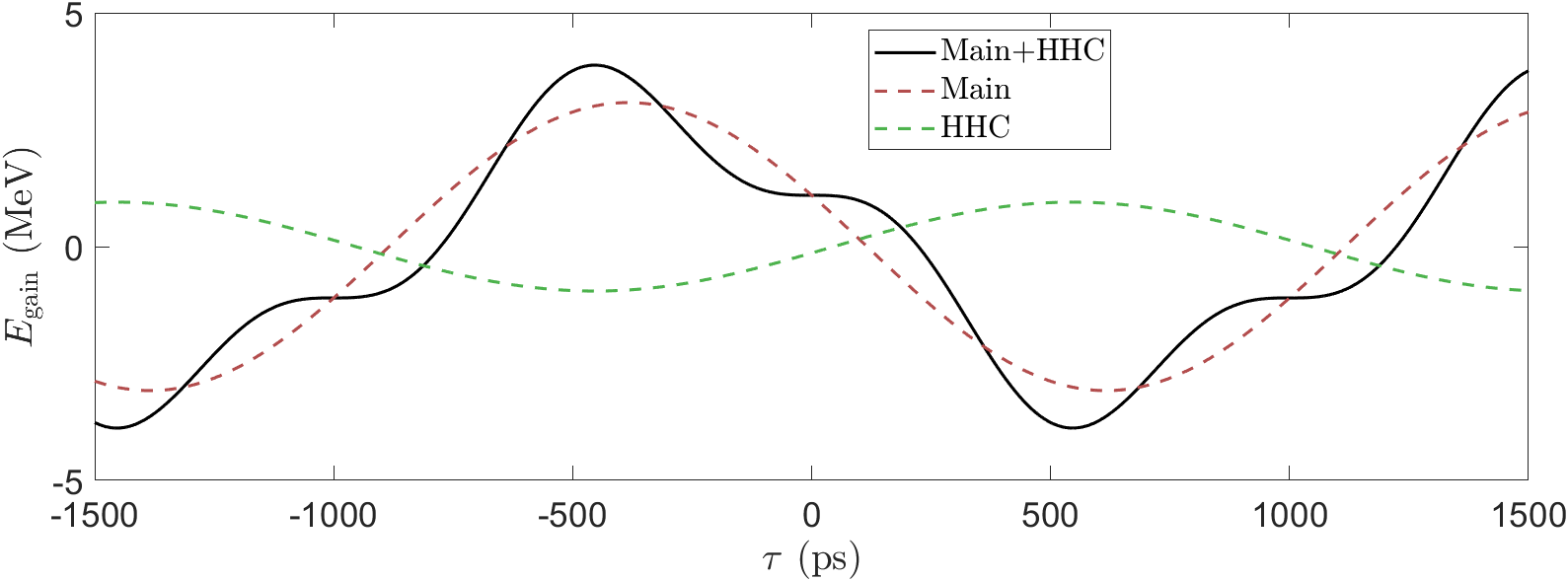 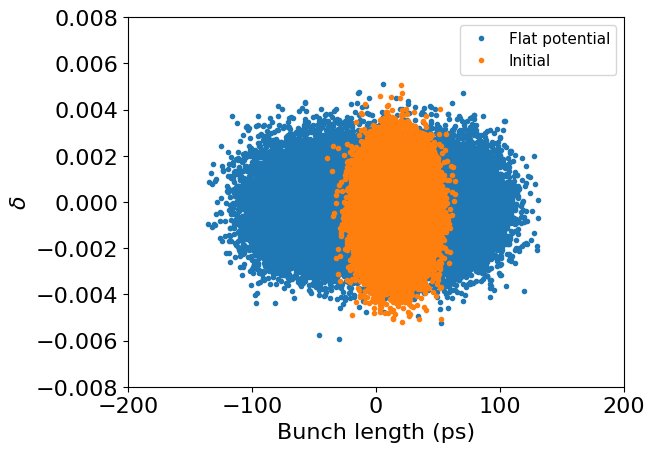 4
2025 KPS Spring Meeting
Generated power
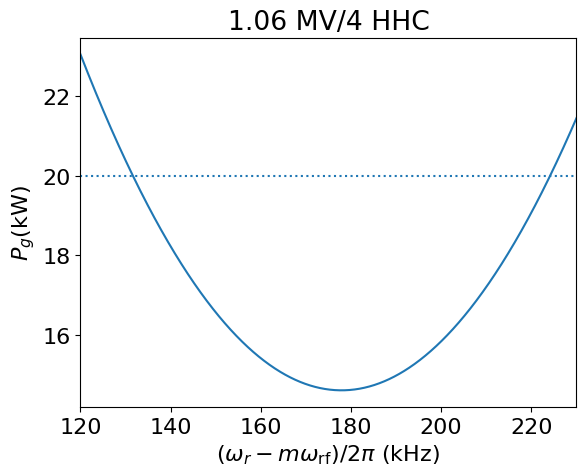 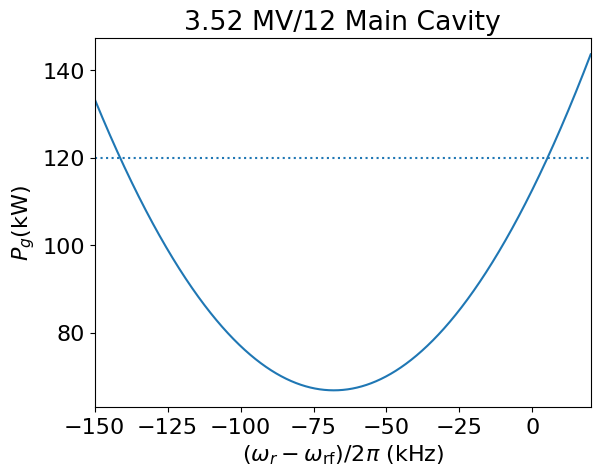 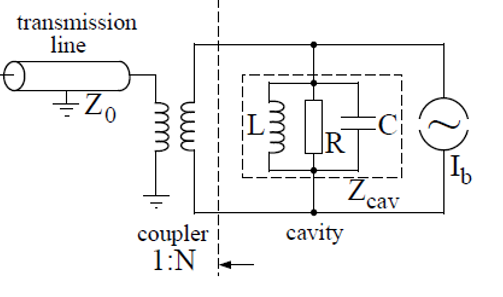 Feasible operation
Feasible operation
Optimal tuning
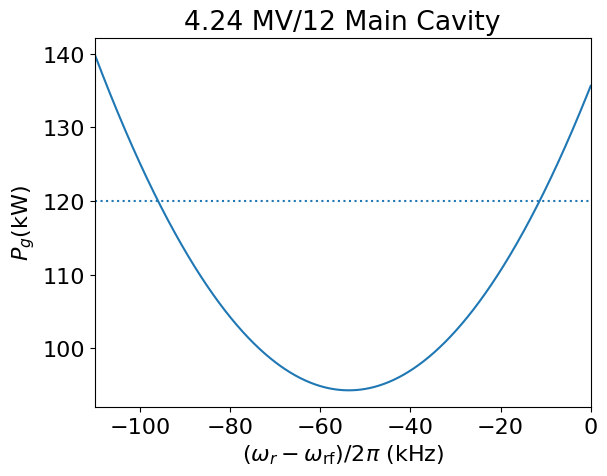 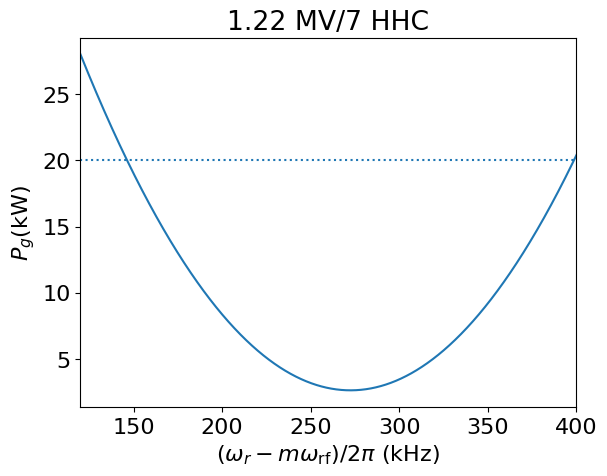 Feasible operation
Feasible operation
Optimum condition
Optimal tuning
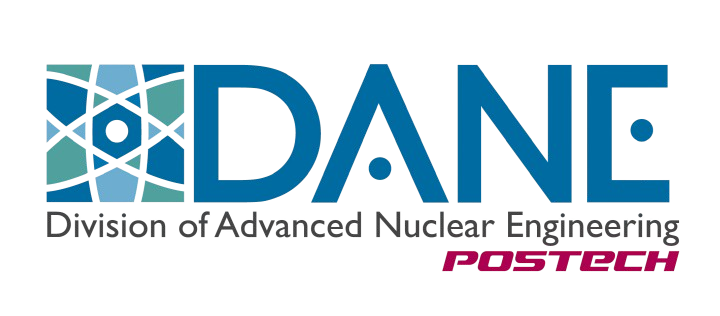 5
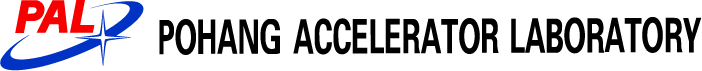 2025 KPS Spring Meeting
Wakefield in cavity
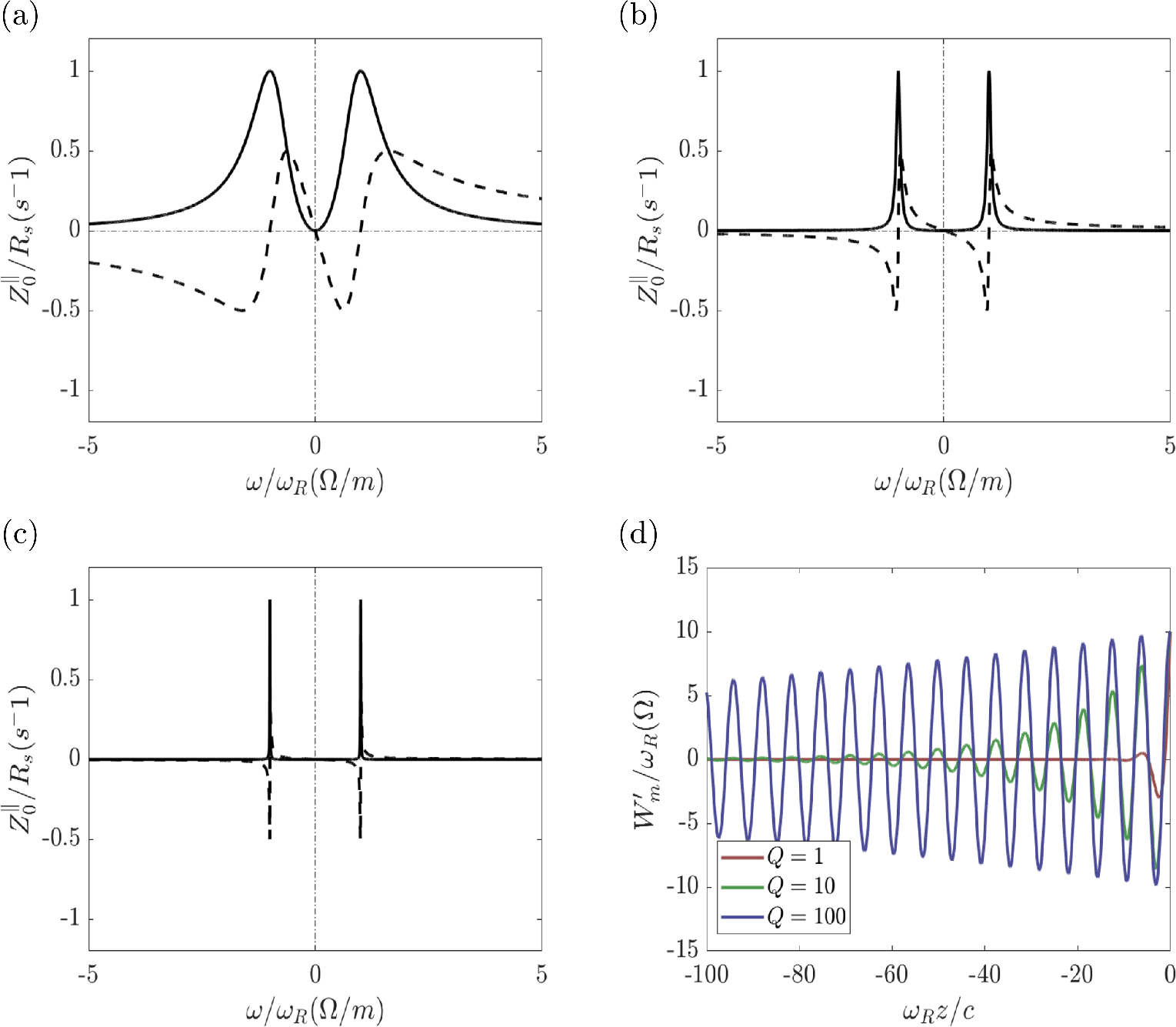 6
2025 KPS Spring Meeting
Robinson Instability in HHC
AC Robinson
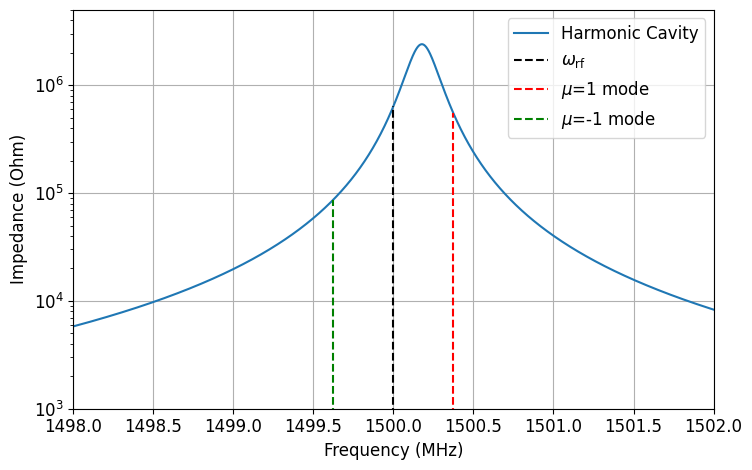 DC Robinson
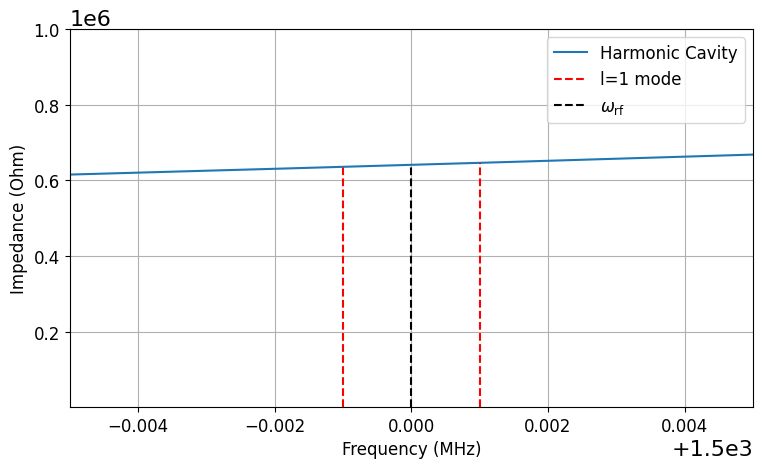 Bunch index
7
2025 KPS Spring Meeting
Bosch model
[1]
Determine feasible detuning range
Zero frequency instability
Check DC Robinson instability and mode coupling
8
[1] R. A. Bosch et al., “Robinson instabilities with a higher harmonic cavity”, PRAB, (2001)
2025 KPS Spring Meeting
Bosch analysis compared with Simulation
9 IDs, 1 HHC, Optimal tuning / Change currents
Mode coupling
Coupled bunch.
Zero freq.
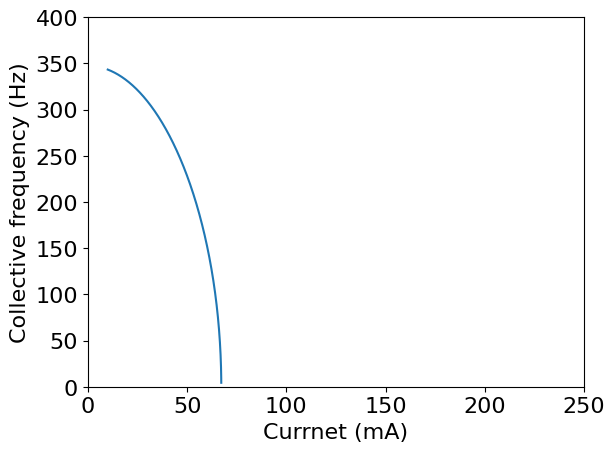 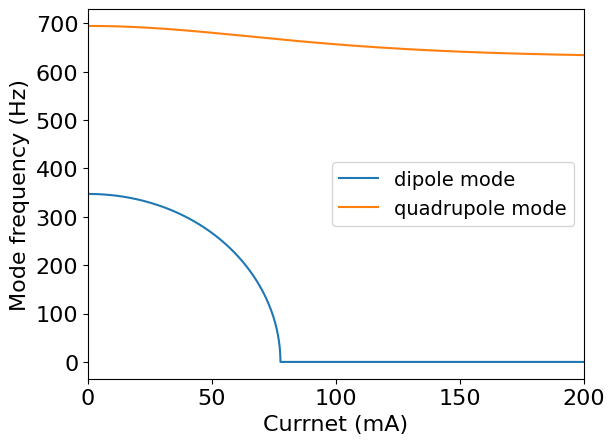 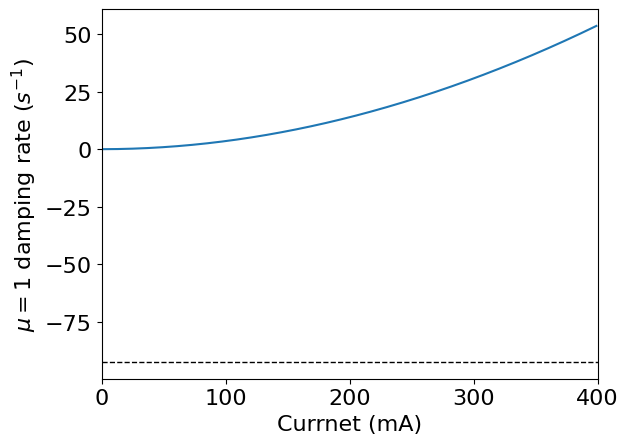 Beam loss occurs
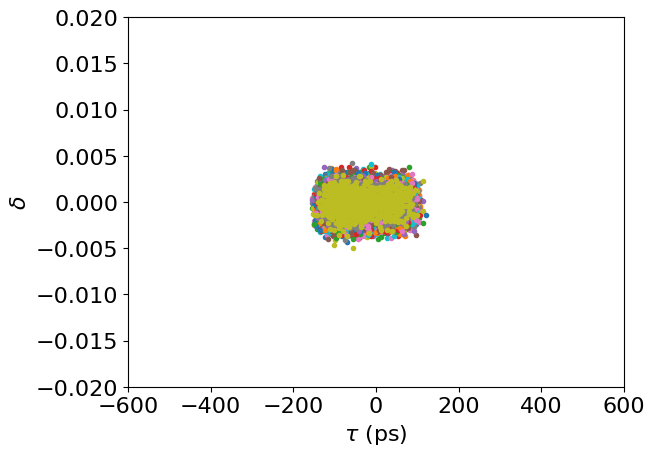 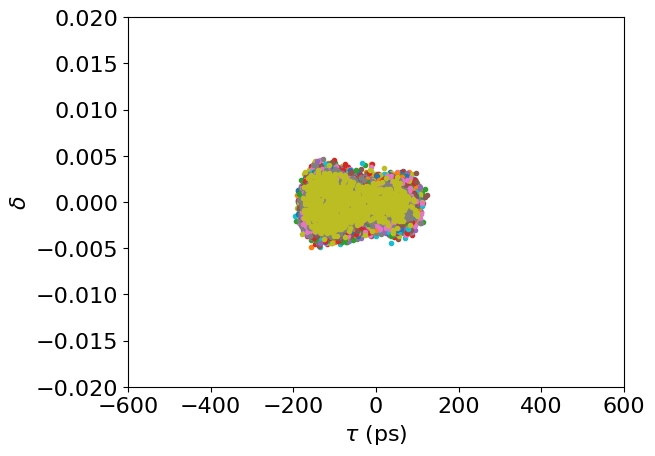 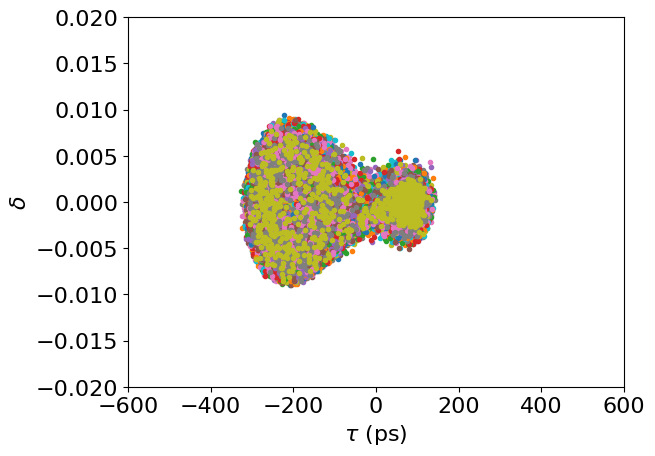 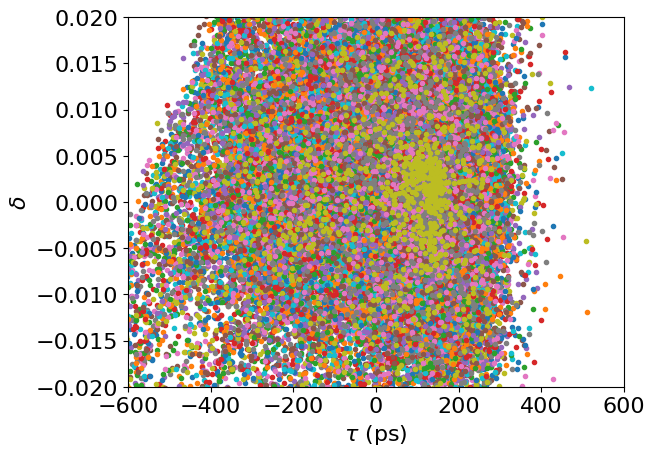 50 mA
70 mA
120 mA
160 mA
9
2025 KPS Spring Meeting
Bosch analysis compared with Simulation
9 IDs, 4 HHC, Optimal tuning / Change currents
Mode coupling
Coupled bunch.
Zero freq.
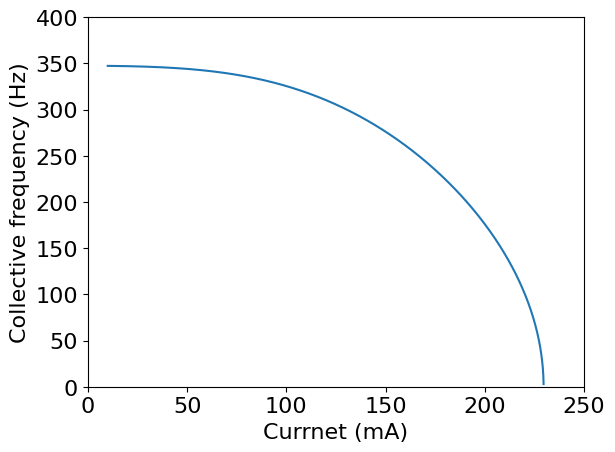 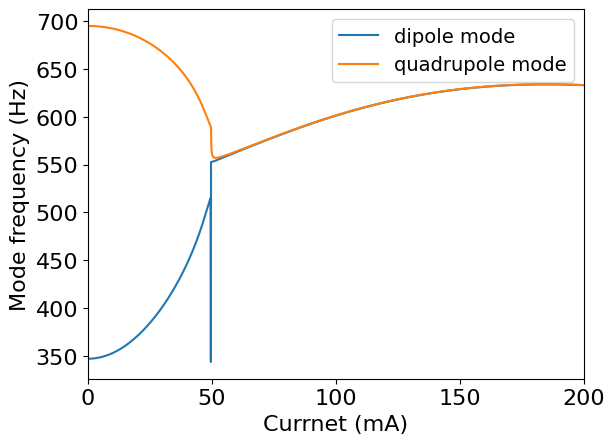 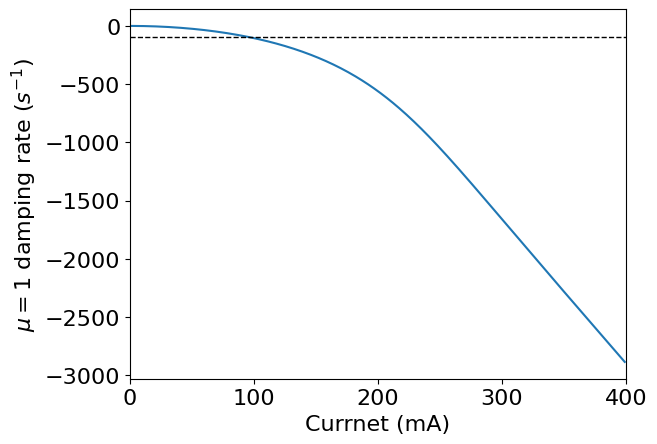 Beam loss occurs
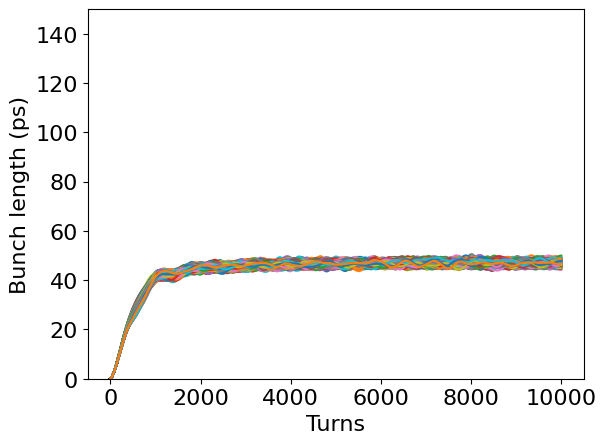 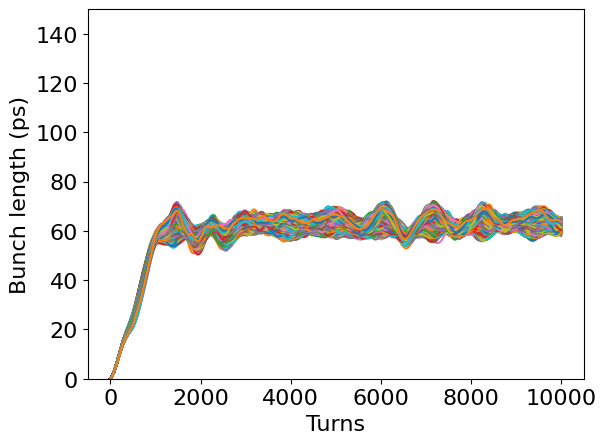 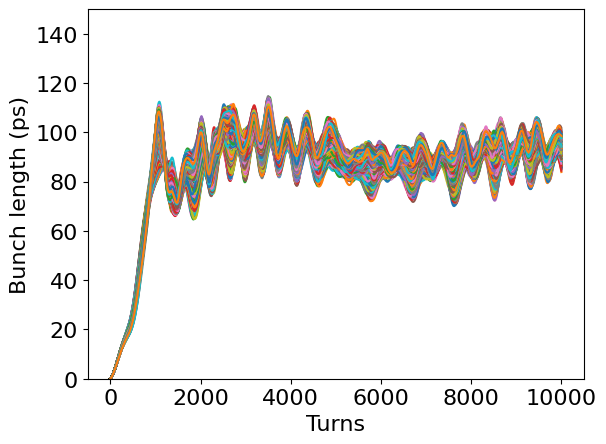 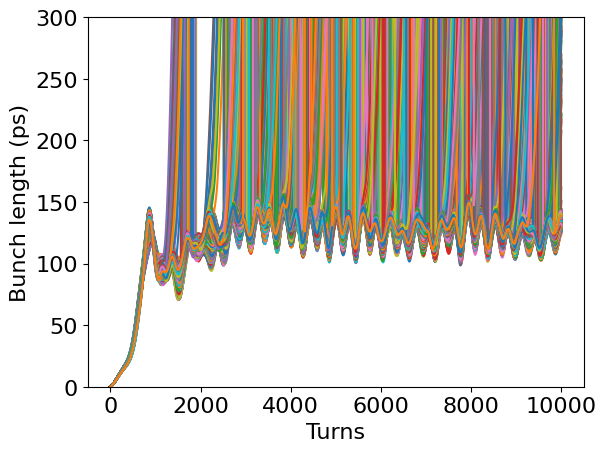 30 mA
50 mA
70 mA
90 mA
Mode coupling induces oscillation of bunch length
Oscillation amplitude grows → beam loss occurs
Simulation with 1000 macroparticles/ 10000 Turns
10
2025 KPS Spring Meeting
Bosch analysis compared with Simulation
9 IDs, 4 HHC, Non-Flat Potential/ Change currents
Mode coupling
Coupled bunch.
Zero freq.
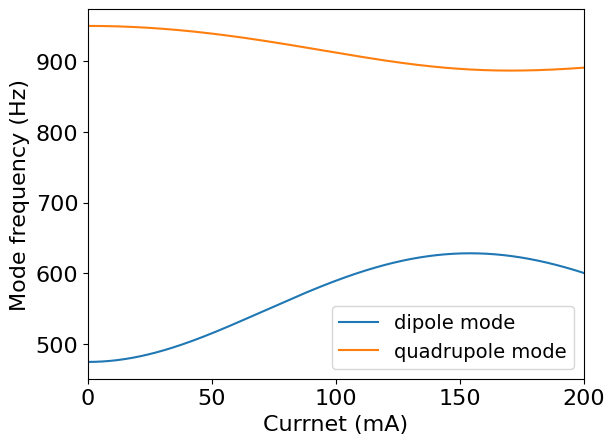 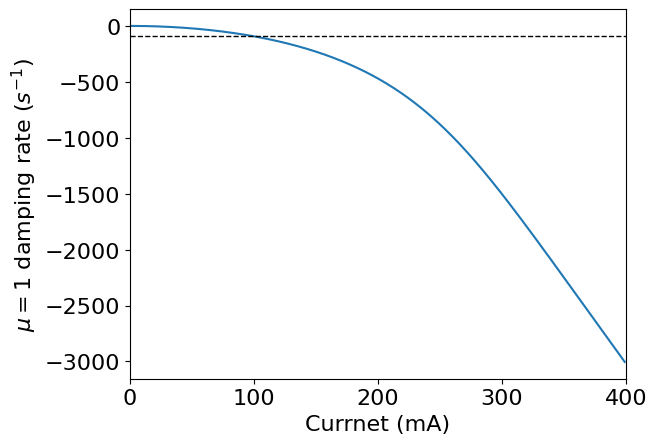 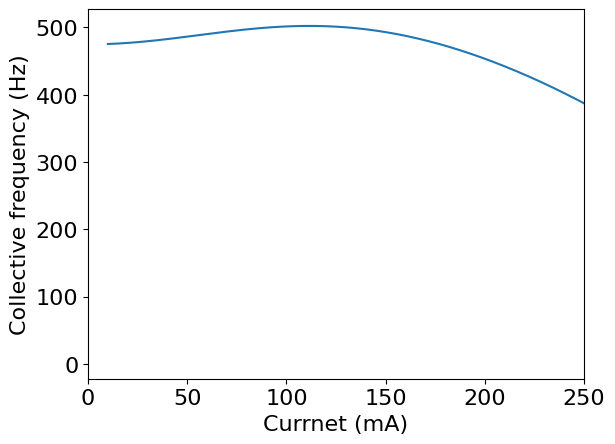 Beam loss occurs
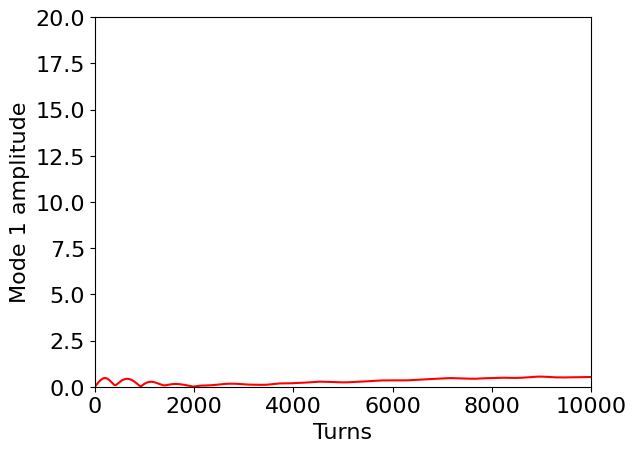 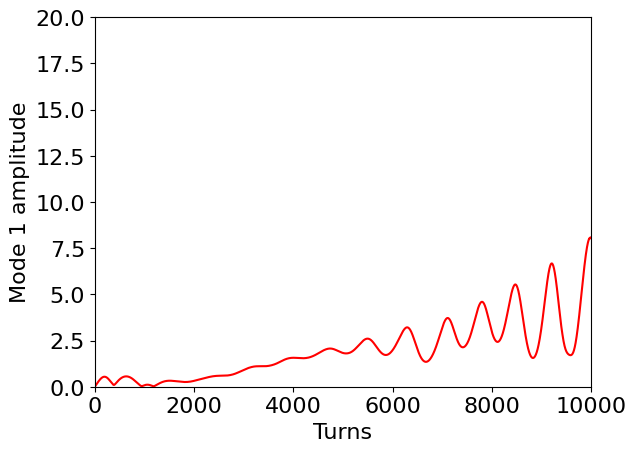 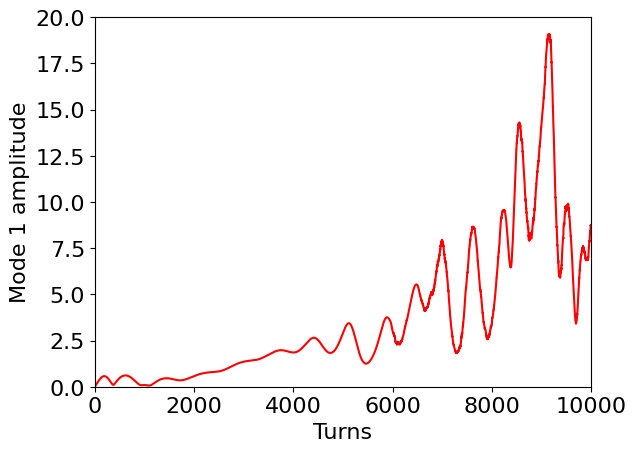 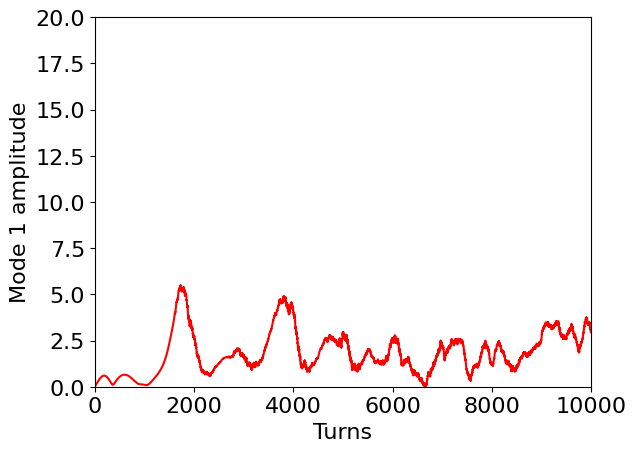 Beam loss occurs
Beam loss occurs
Beam loss occurs
80 mA
100 mA
110 mA
140 mA
11
2025 KPS Spring Meeting
Bosch analysis compared with Simulation
Simulation at Optimal points
1000 macroparticles per bunch
9 IDs, 4 HHC, 400 mA
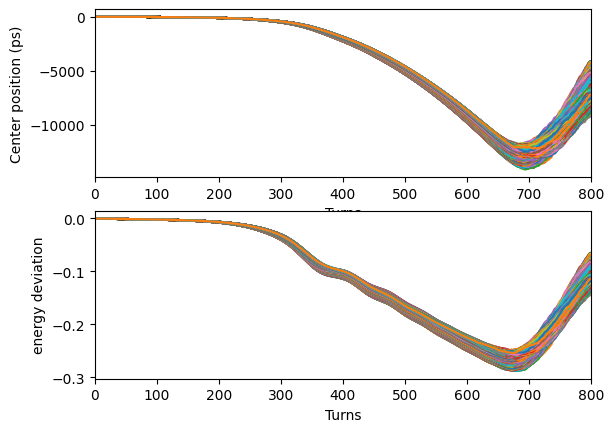 Mode coupling
Zero freq.
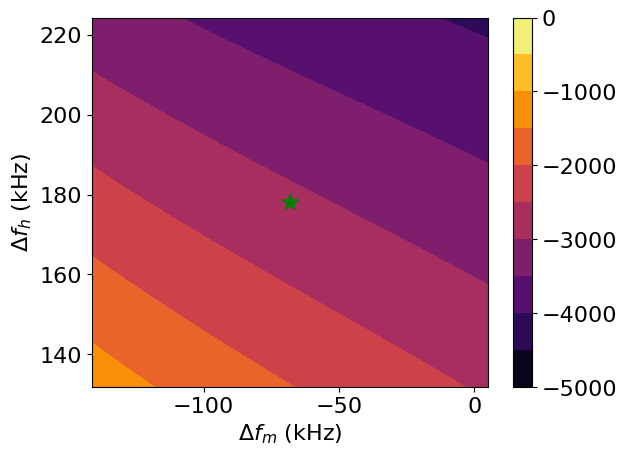 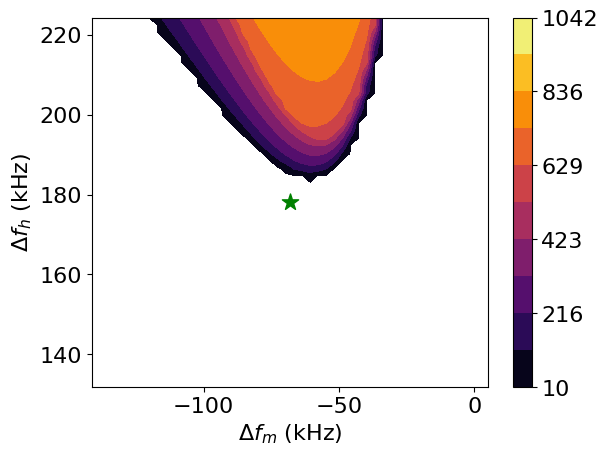 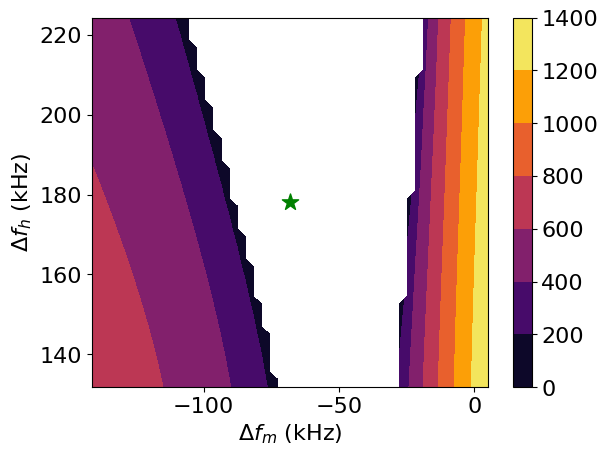 24 IDs, 7 HHC, 400 mA
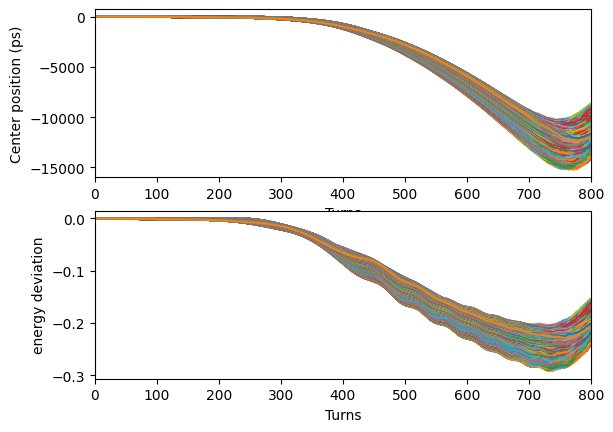 Mode coupling
Zero freq.
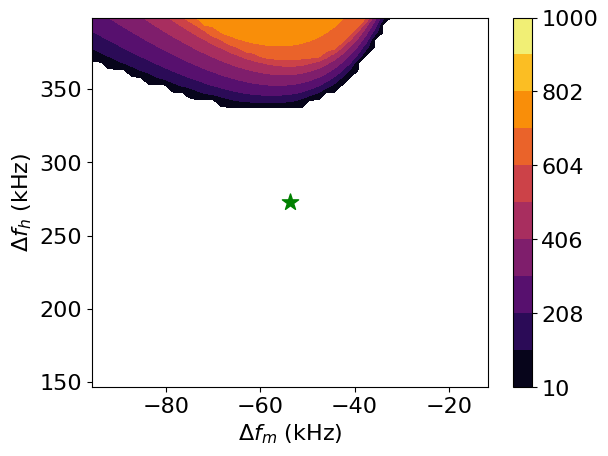 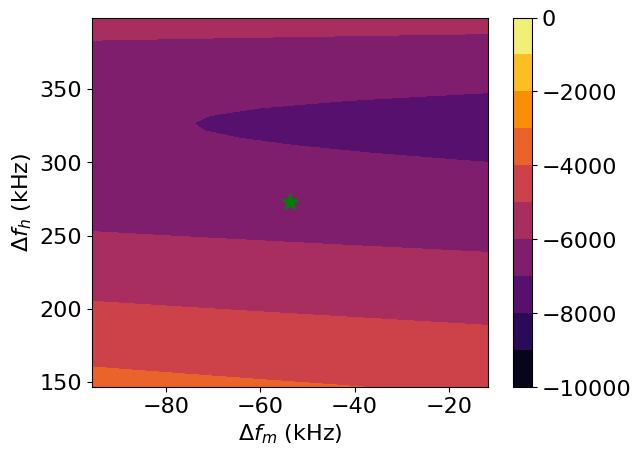 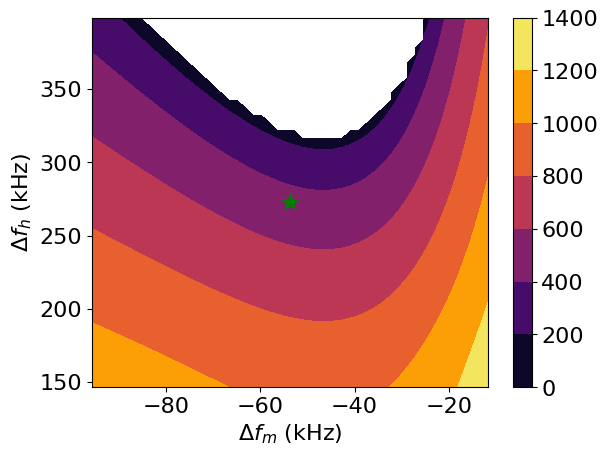 12
2025 KPS Spring Meeting
Summary and Future work
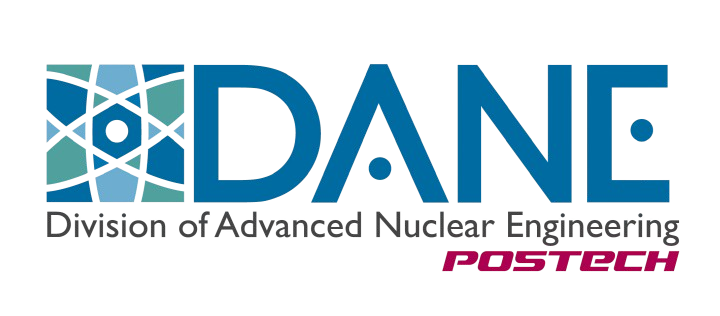 13
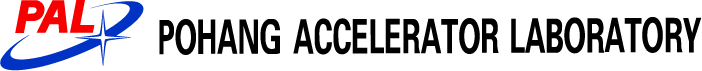 2025 KPS Spring Meeting
Thank you for your attention!
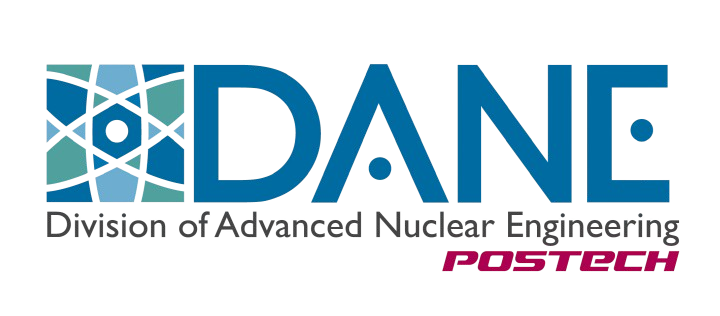 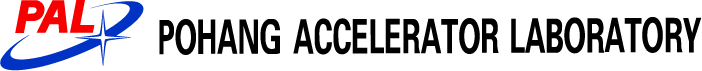 2025 KPS Spring Meeting
Appendix. NFP
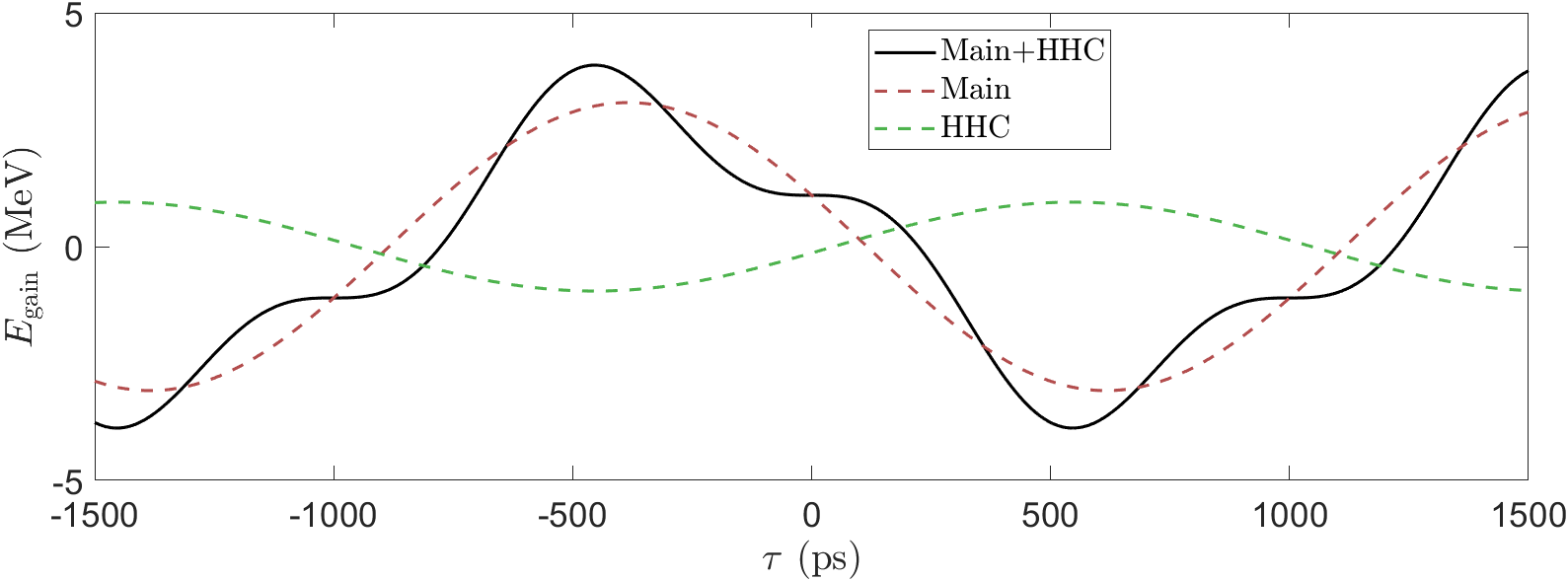 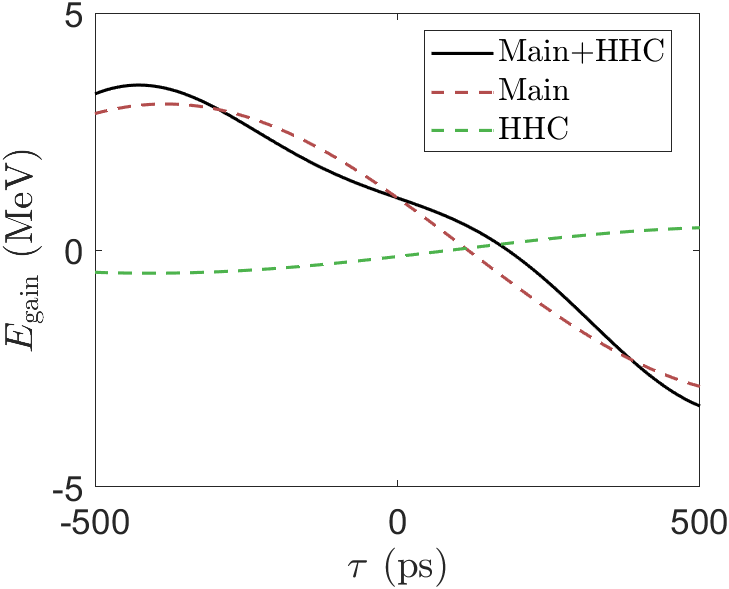 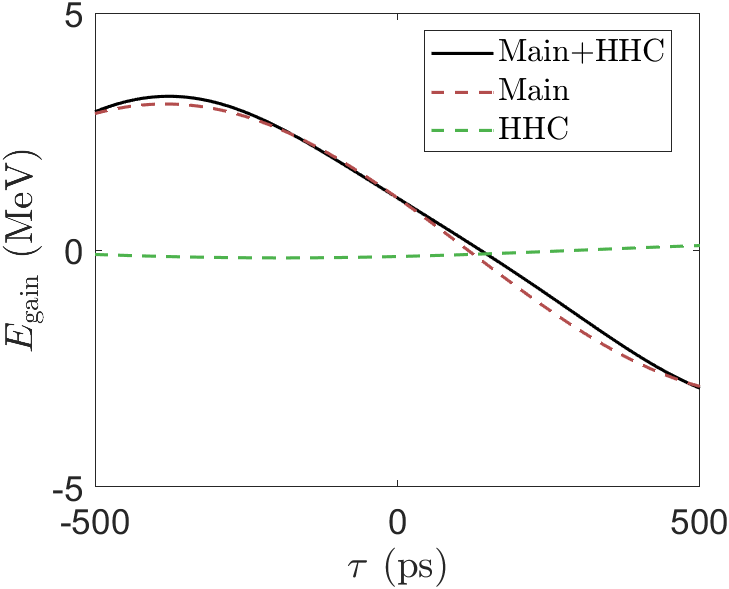 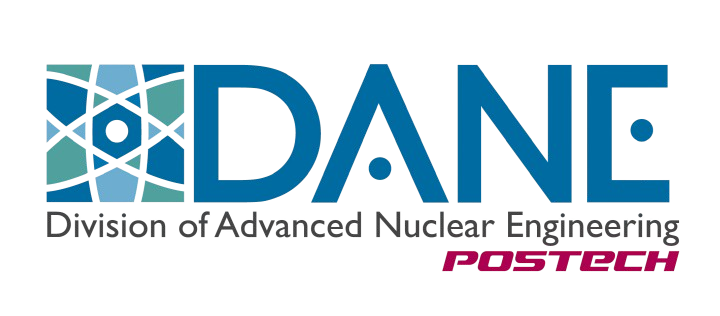 15
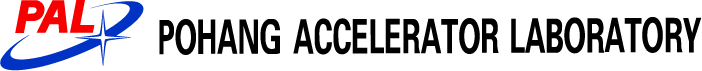 2025 KPS Spring Meeting
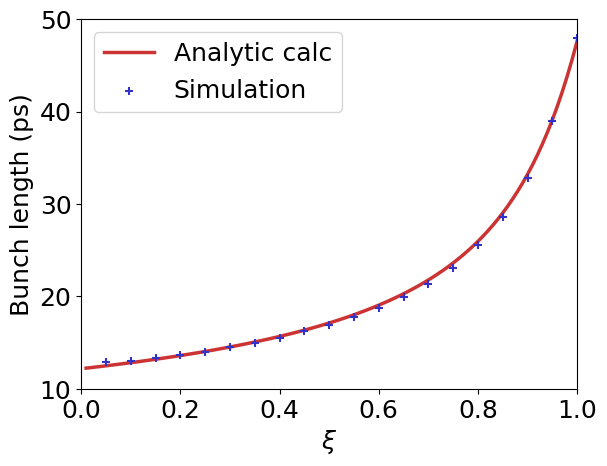 Appendix. NFP
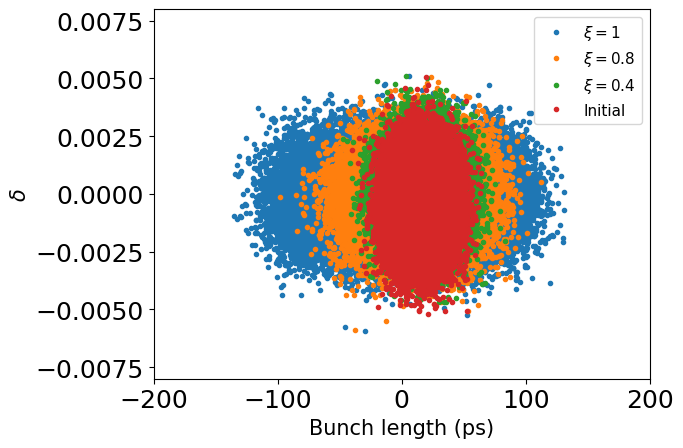 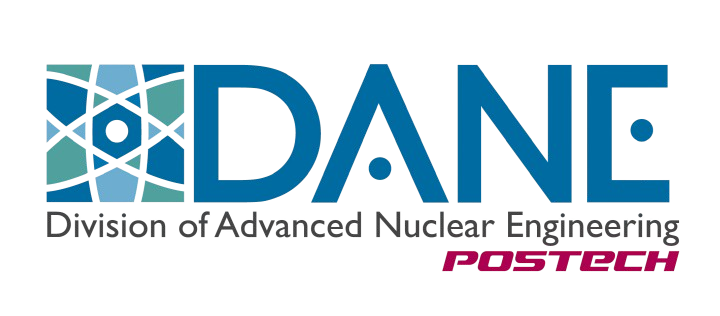 16
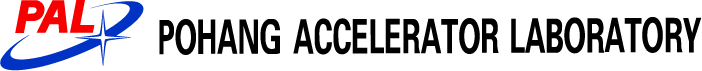